地球市民学習共に未来を創る仲間として～SDGsから人権へ～We are partners！
世界に目を向けよう：金子　玲子
SDGsってなんだろう？
（持続可能な開発目標）
→世界中の人権(自然、環境）を大切にする目標
2030年までに
達成
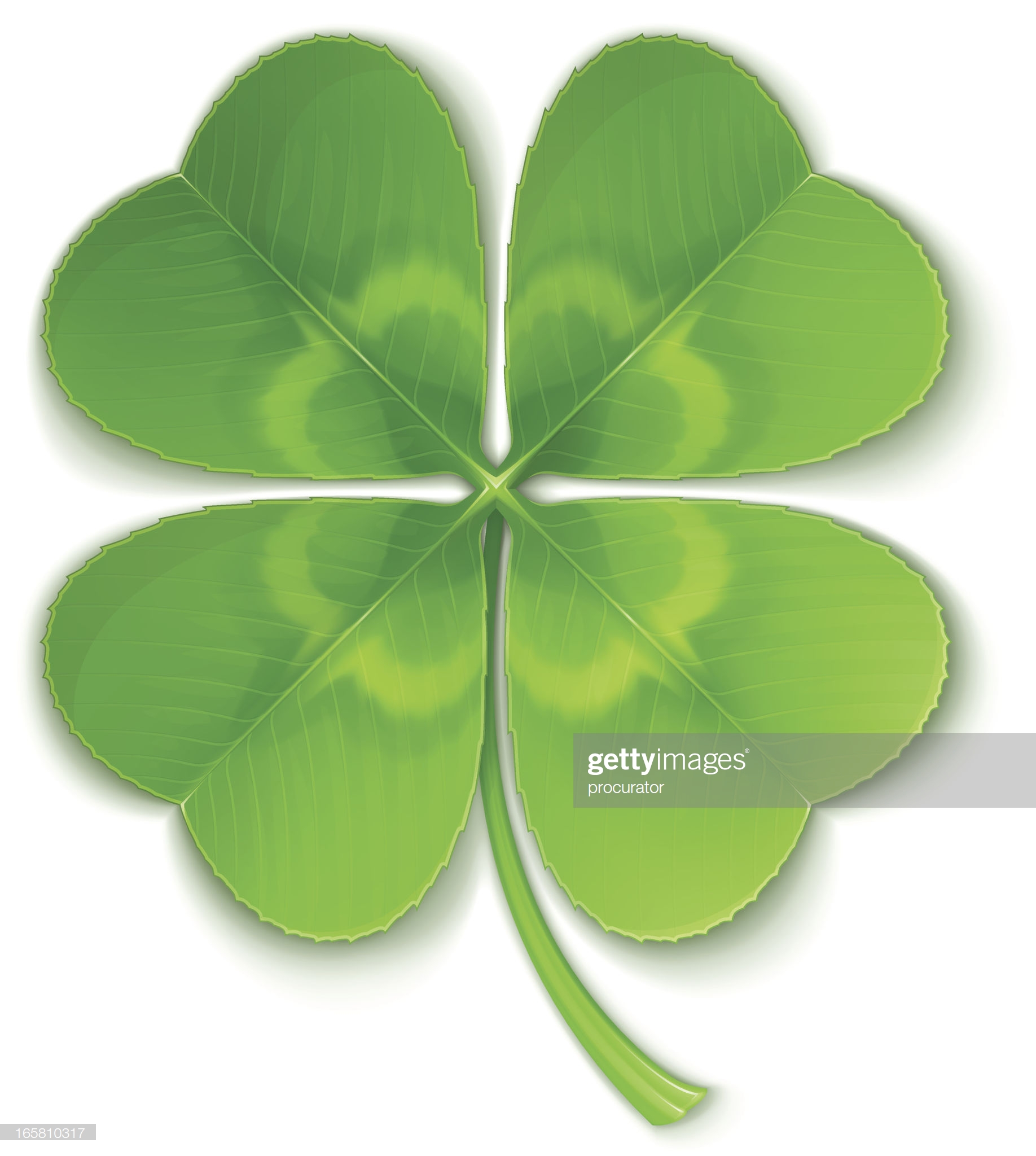 キーワード
誰一人取り残さない
SDGs
みんなで
取り組む
17の目標
169のターゲット
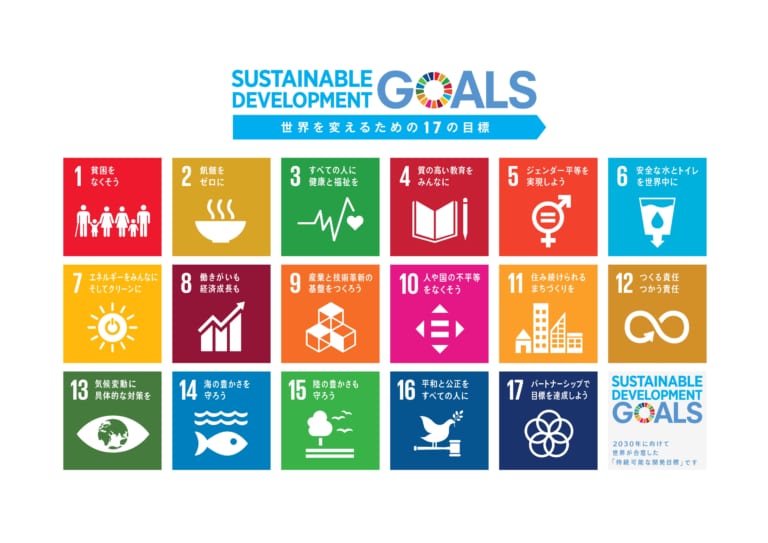 共室
協室
教室
今日室
響室
さいたま市が　　　　SDGs未来都市に！！
スローガン
　　　　　誰もが住んでいて　 　　　　　　　　　　　　　　　
　　　　　　誇りに思える都市